PRØVEN I MUNDTLIG TYSK
FP9
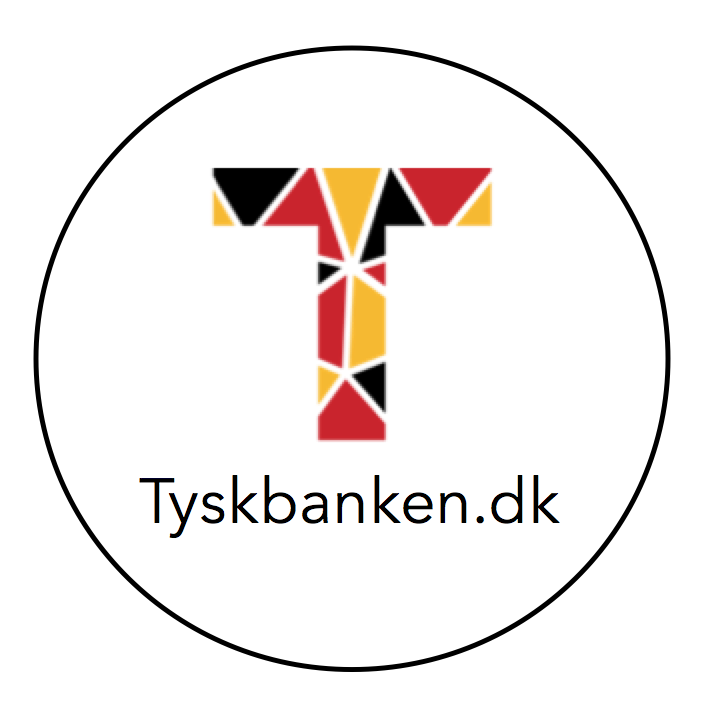 Sidst redigeret december 2022 
Prøvevejledningen er ikke ændret siden oktober 2022
Den mundtlige prøve i FP9 tysk
Prøven er todelt og varer 20 minutter inklusive karaktergivning
Der er ingen forberedelsestid. Dispositionen har eleven lavet i forvejen
1. del: redegørelse for et selvvalgt emne ud fra det valgte tema (cirka 5 minutter)
2. del: samtale ud fra et spørgsmål, som trækkes inde til prøven (cirka 8 minutter). Dette ligger inden for et af de andre temaer, vi har arbejdet med.
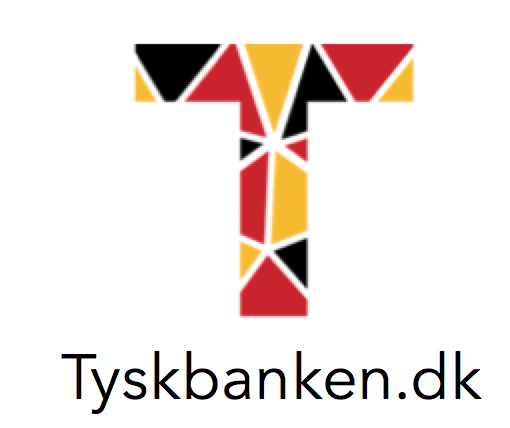 Mulighed for gruppeforberedelse
Du har mulighed for at forberede dig i en gruppe på 2-3 elever.
I afleverer dog hver jeres disposition og går til hver jeres prøve.
Dispositionerne behøver ikke at være ens.
Valg af tema
Du skal vælge et af de temaer, vi har arbejdet med i løbet af året:
Mein Leben – meine Wahl
Österreich
Berlin
Schule und Zukunftspläne
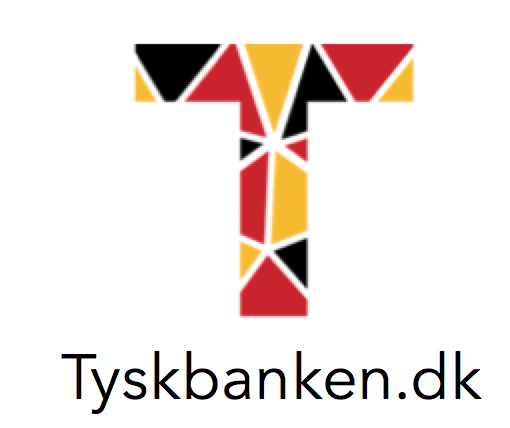 Valg af underemne
Når du har har valgt dit tema, skal du selv vælge et emne under dette tema. Emnet skal give dig mulighed for at anvende viden om kultur- og samfundsforhold i tysktalende lande.

Mein Leben – meine Wahl
	Luisa Neubauer – eine Klimaaktivistin

Österreich:
	Sport in Österreich

Berlin: 
	Der Fall der Mauer

Schule und Zukunftspläne: 
	Das Schulsystem in Deutschland und Dänemark
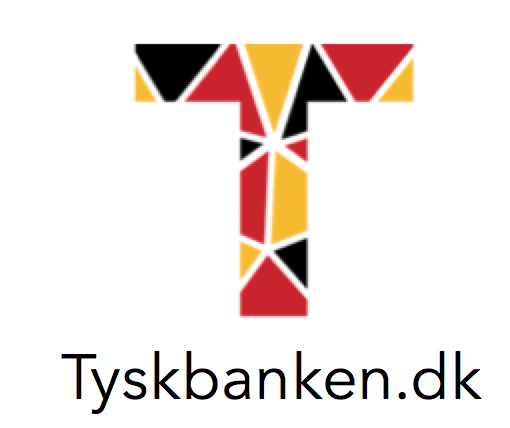 Kilder til underemnet
Dispositionen til det valgte underemne skal udarbejdes på baggrund af kilder, som både kan bestå af kilder fra tekstopgivelserne eller nye kilder, som du finder i samarbejde med læreren.

Du skal udvælge mindst 2 kilder, der skal være på tysk.

En kilde kan være en artikel, en video, en sang, et interview, en novelle osv.
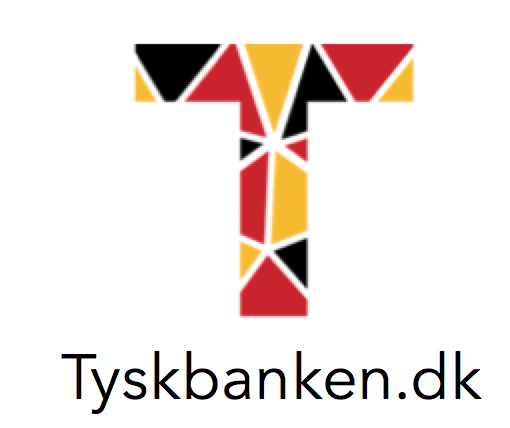 Dispositionen
Er på tysk.
Er i stikordsform (undtagen overskrifterne), men må gerne indeholde chunks.
Må gerne indeholde et eller flere billeder. Hvis der er tekst på billedet, skal teksten være på tysk.
Du kan vælge at lave din disposition som et PPT. Dette kan printes og afleveres som din disposition.
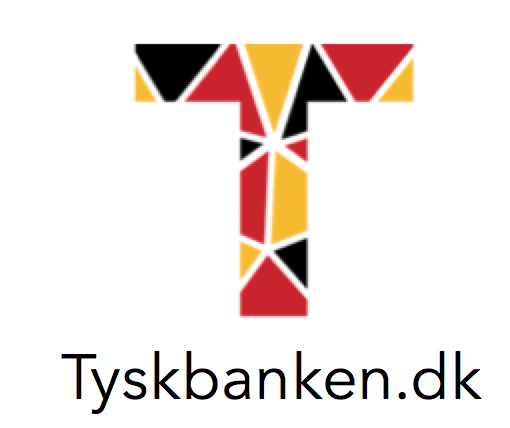 Dispositionen
Skal indeholde:
 Elevens navn og klasse
 Titel på det overordnede tema, som det selvvalgte emne er valgt i forbindelse med
 Titel på det selvvalgte emne
 X antal underpunkter
 Kildefortegnelse over anvendte kilder til prøven (min. 2  kilder)
 Lærerens og elevens underskrift.
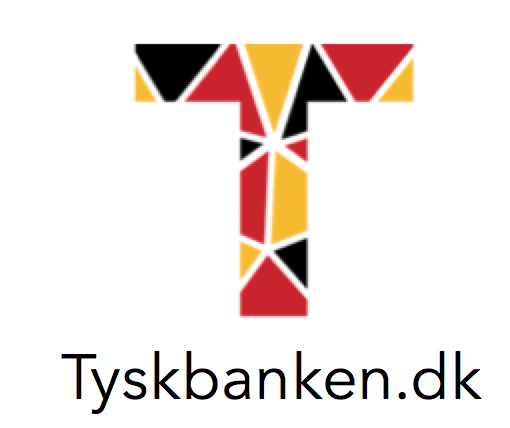 Name:	
Klasse:
Unser Thema: Sport 
Mein Thema: Fuβball 
1. Fuβball in Deutschland 
- Entwicklung der letzten 50 Jahren 
- Die Bundesliga 
- Bedeutung für Deutschland 
2. Meine Lieblingsmannshaft in der Bundesliga
- FC Bayern München
- Stadion
- Manuel Neuer
- Waren in Fanshop
3. Deutschlands Nationalmannschaft 
- Die wichtigsten Spieler 
- Ost- und Westdeutschland 
- Weltmeister 2014 
4. Meine Meinung
- Die Bedeutung des Fussballspieles
Quellen

Unterschrift Schüler:				Unterschrift Lehrer:
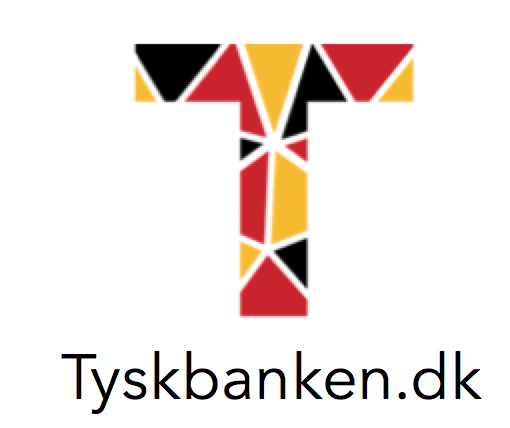 Name:  		
Klasse:
Thema: Berlin
Mein Thema: Die Mauer

1: Die Mauer im Allgemeinen
-Massenflucht DDR BRD   
-Mauerbau 12./13. August 1961. Massenflucht verhindern.
-Größe: 3,6 Meter – 155 Kilometer
-Mauerfall: 9. November 1989
 
2. Peter Fechter-Mauergeselle. Checkpoint Charlie
-Was passierte? Fluchtversuch. Grenzsoldaten. 35 Schüsse
-Maueropfer Nummer 39
 
3. Leute über den MauerfallReaktionen – Leute in den Straßen
Freude und Tränen 

4. Deutschland nach dem Mauerfall-Vereinigten Deutschland-VM in Fußball in Deutschland  
 
5. Meine Meinung von der Mauer 

Quellen:

Unterschrift Schüler:				Unterschrift Lehrer:
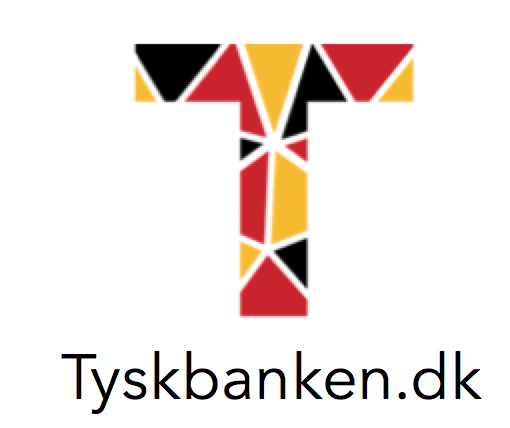 1. del: Præsentationen
Varighed: 5 minutter

 Du skal præsentere dit underemne ud fra bl.a. de valgte kilder. Der skal være en tydelig anvendelse af kilderne.
 Husk at du skal anvende viden om kultur- og samfundsforhold i tysktalende lande.
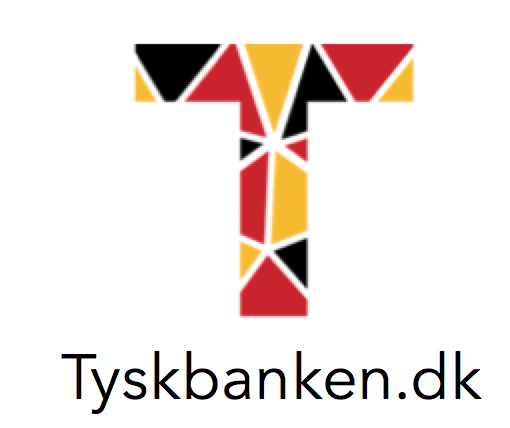 2. del: samtalen
Varighed: ca. 8 minutter

Den sidste del af den mundtlige prøve er en samtale på baggrund af et igangsættende spørgsmål/udsagn, som du trækker. Dette spørgsmål hører under et af de andre temaer.
Hvis du selv har valgt Berlin, trækker du et spørgsmål indenfor enten Schule und Zukunftspläne, Österreich eller Mein Leben – meine Wahl.
Sørg for at være godt forberedt på de andre temaers tekstopgivelser.
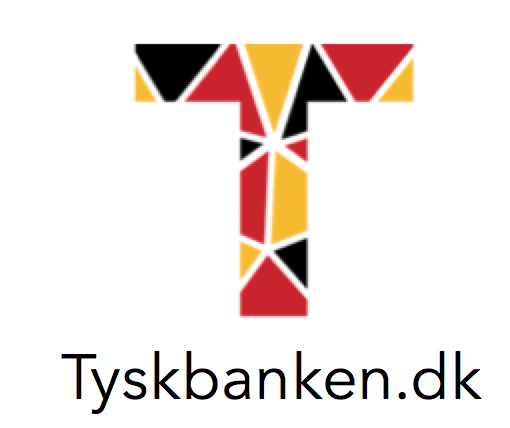 Eksempler på spørgsmål:
Schule und Zukunftspläne: Wie kann man das deutsche und dänische Schulsystem vergleichen?
Mein Leben – meine Wahl: Was sind die Themen im Film Tigermilch?
Berlin: Was kann man in Berlin erleben?
Österreich: Was ist typisch in Österreich zu essen?
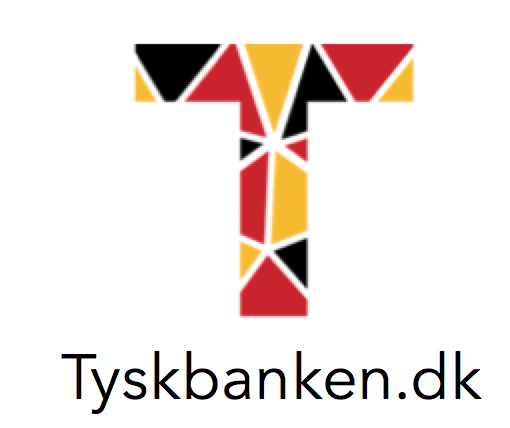 Arbejdsgangen
Du vælger et af årets temaer.
Du definerer et emne inden for det valgte tema. Dette godkendes af læreren.
Du udvælger kilder og fordyber dig i dit selvvalgte emne. Læreren er vejleder.
Du udformer og afleverer en disposition for din redegørelse.
Du og din lærer underskriver dispositionen.
Dispositionen afleveres, så den kan være censor i hænde senest 14 kalenderdage, før prøven afholdes.
Den mundtlige prøve afholdes, og karakteren gives.
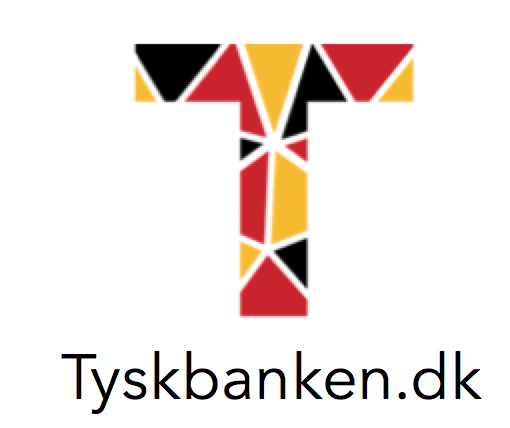 Arbejdsgangen
Der gives tid i undervisningen til at vælge underemne, vælge kilder og lave selve dispositionen.

Til de forskellige punkter i dispositionen kan du skrive små hjælpetekster til brug under forberedelsen frem til prøven. Disse må ikke medbringes til selve prøven.
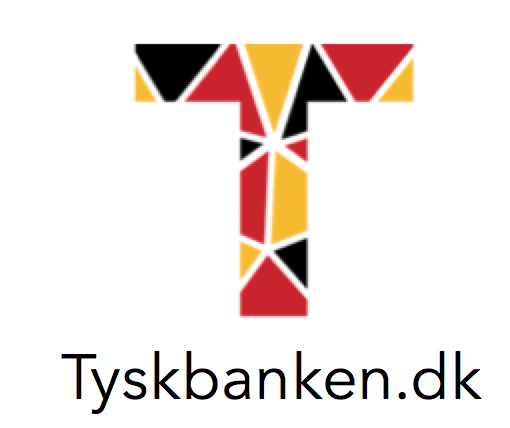 Held & lykkeHals & Beinbruch
FP9
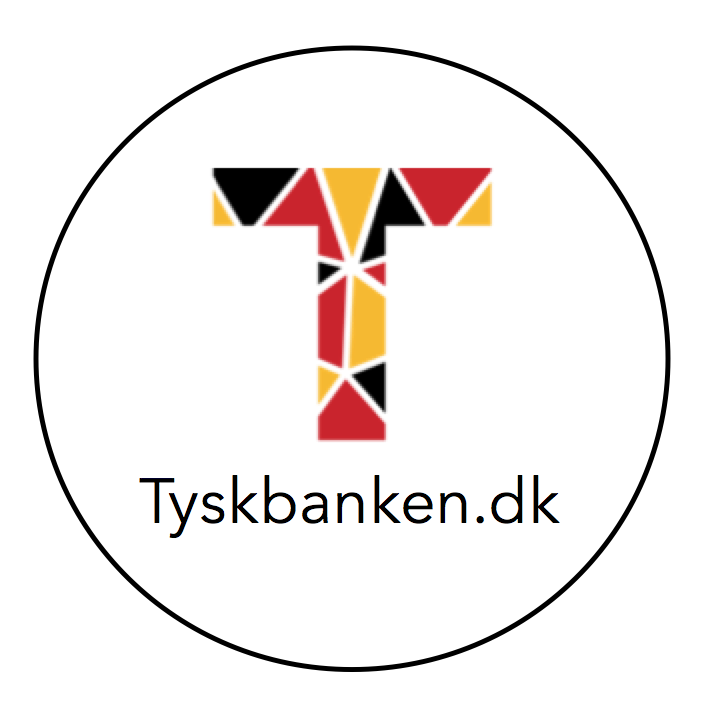